LO: Solving Simultaneous 
Equations Graphically
x + y = 5
2x + y = 6
What x and y value works 
for both equation?
1 + 4 = 5
2(1) + 4 = 6
x = 1 and y = 4
Rather than 
trial and improvement 
can find the answers 
from potting the graphs?
What is an easy way to plot x + y = 5?
5
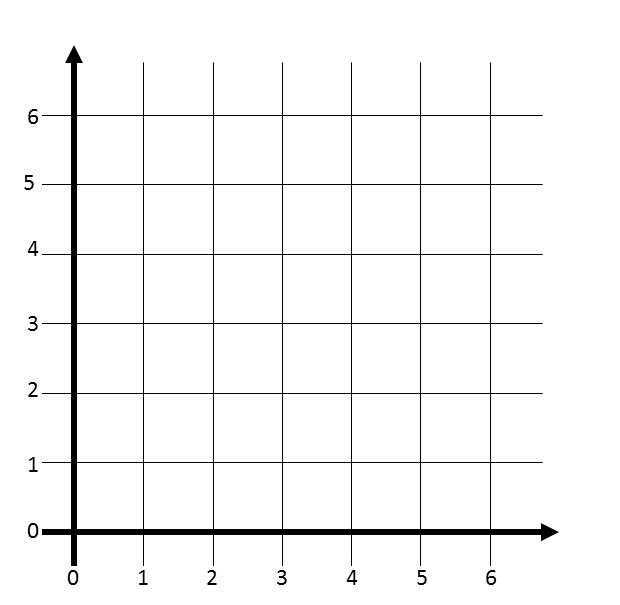 (0, ?)
(0, 0)
5
What is an easy way to plot 2x + y = 6?
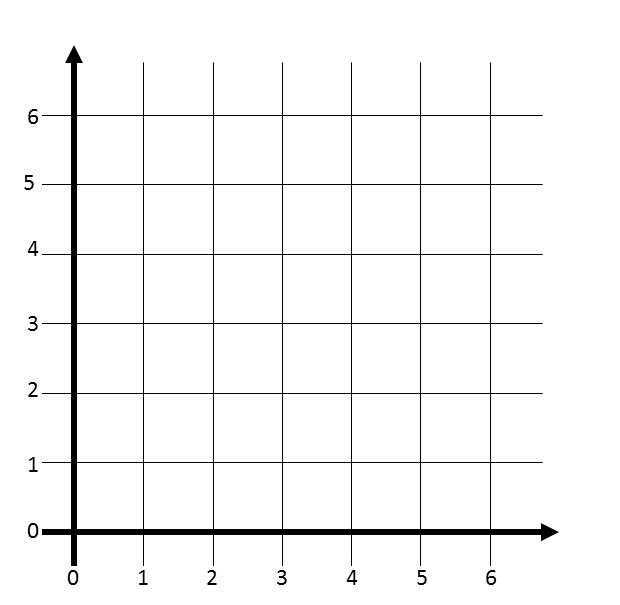 (0, ?)
6
(0, 0)
3
The solutions can be found from the co-ordinate 
of intersection.
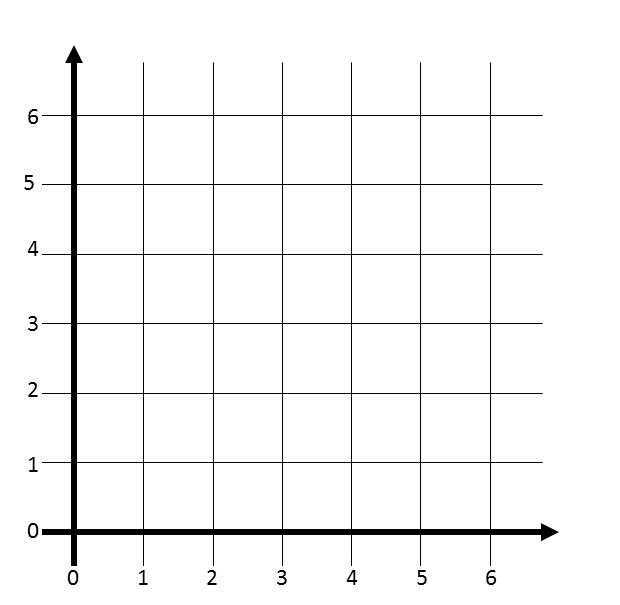 2x + y = 6
(1, 4)
x + y = 5
x = 1  y = 4
How many points of intersection 
can you have with 
a quadratic graph and 
a linear graph?
0, 1 or 2
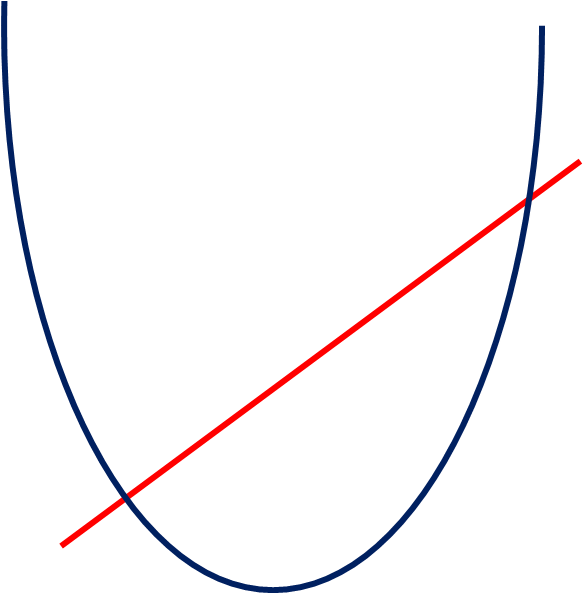 Two points of intersection
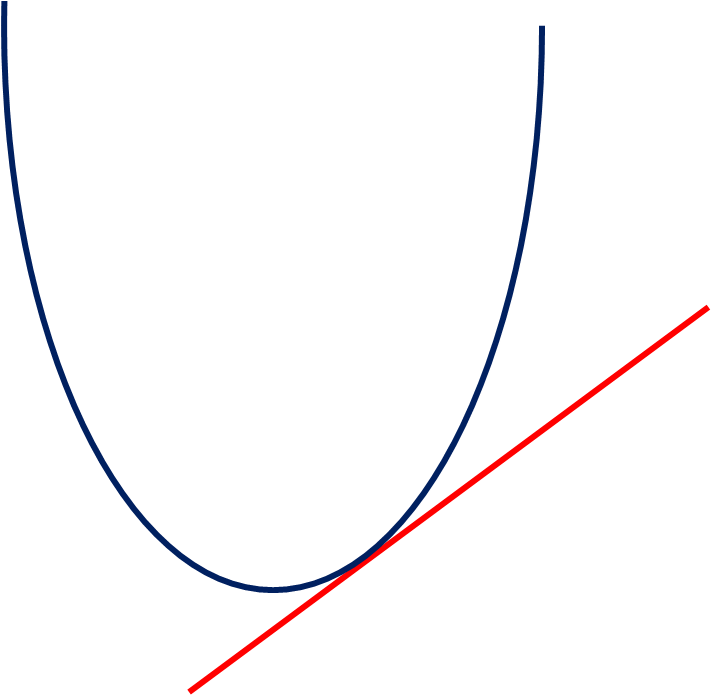 One point of intersection
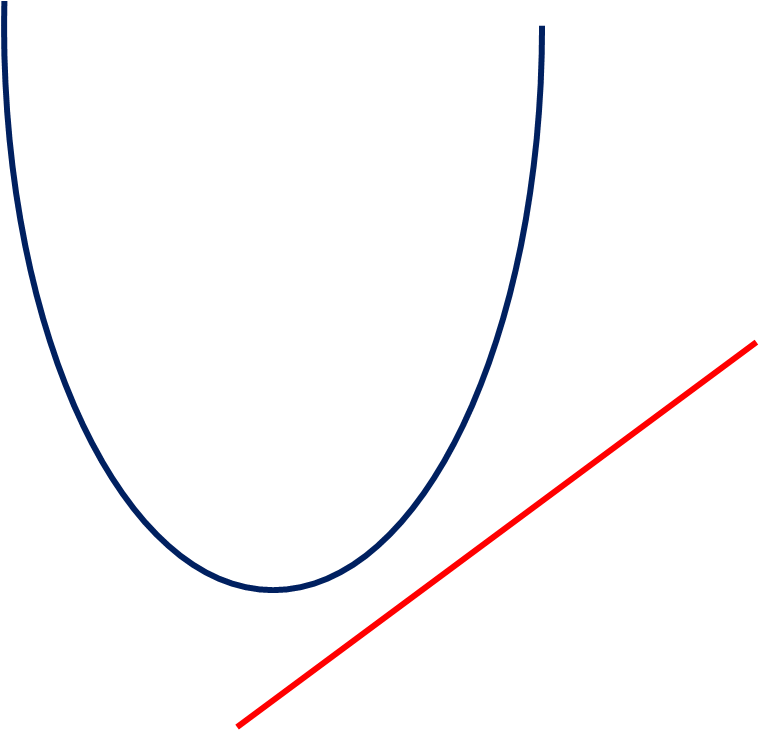 No points 
of intersection
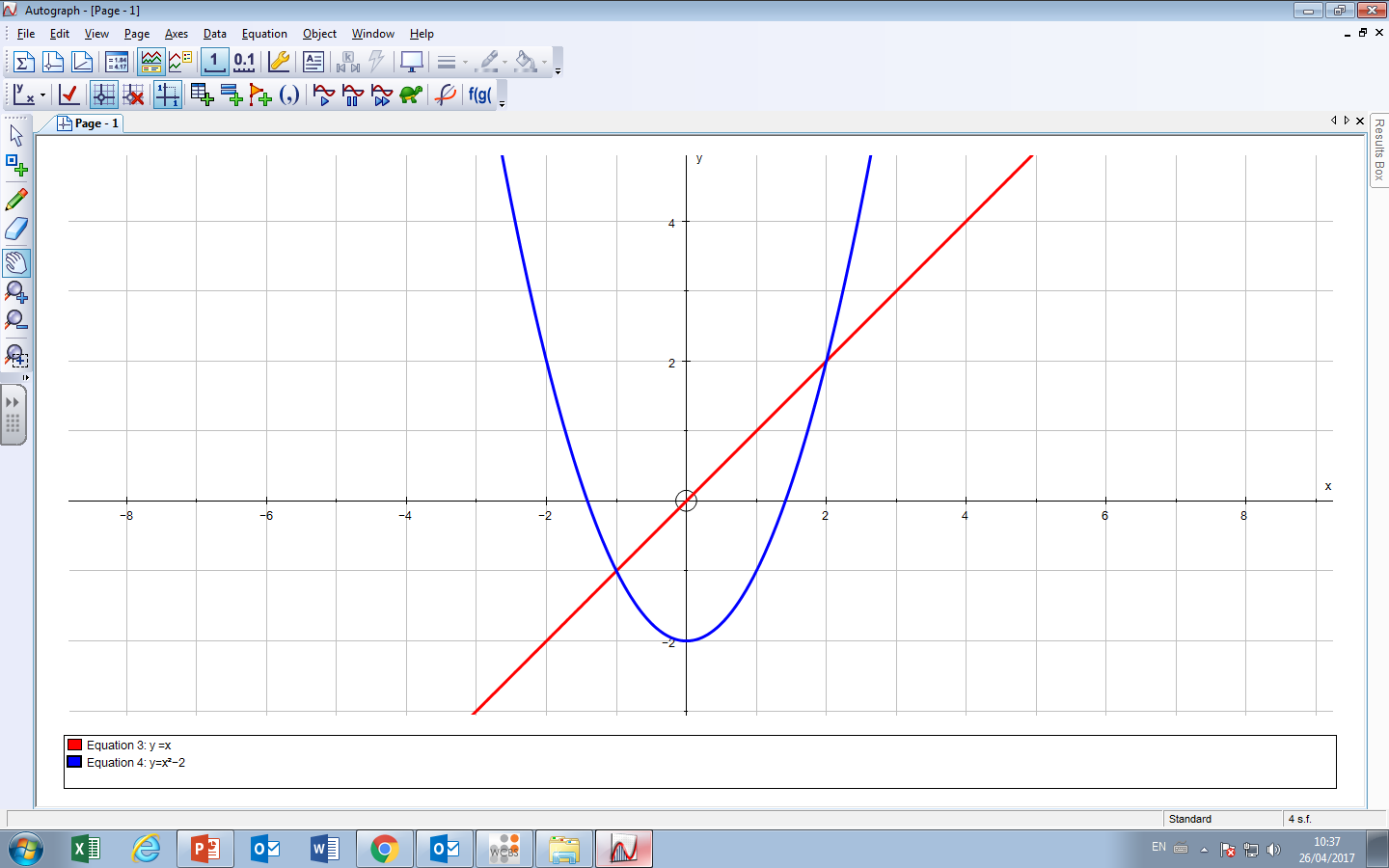 What are solution for 
y = x2 – 2
y = x
x = -1 and y = -1
x = 2 and y = 2